Trò chơi
Hái táo
Thái Nguyên có con sông nào lớn chảy qua?
Ngày 30/4 là ngày kỉ niệm gì?
Bác Hồ sinh năm bao nhiêu?
Nhà nước phong kiến đầu tiên của nước ta là triều đại nào?
Triều đại phong kiến cuối cùng của nước ta là triều đại nào?
Ngày 1/5 là ngày kỉ niệm gì?
Chiến thắng quân sự nào là đáng kể nhất của ta trong kc chống Pháp?
Bác Hồ ra đi tìm đường cứu nước năm nào?
Hợp Tiến có bao nhiêu xóm?
55 ngày đêm là nói đến chiến thắng nào?
B
A
Thời gian
0
1
2
3
4
5
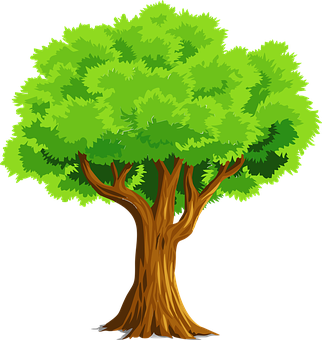 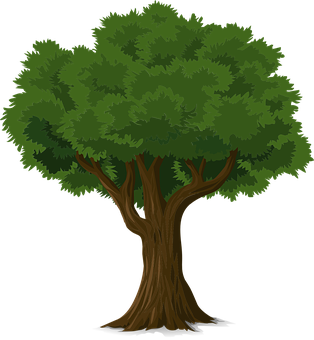 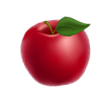 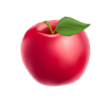 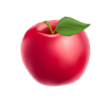 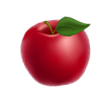 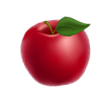 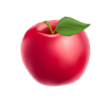 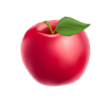 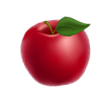 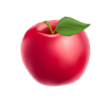 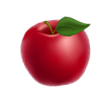 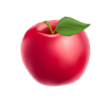 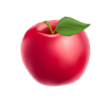 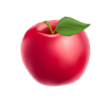 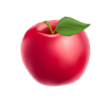 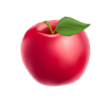 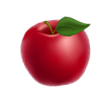 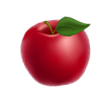 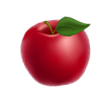 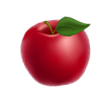 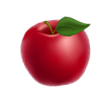